Heritage Academy Elementary  (South Atlanta Cluster)
Cluster Mission & Vision
District Mission & Vision
School Mission & Vision
Our Mission
With a caring culture of trust and collaboration, every student will graduate ready for college and career.
Our Vision
A high-performing school district where students love to learn, educators inspire, families engage and the community trusts the system.
To cultivate a universal culture of excellence through collaboration, academic achievement, personal responsibility, respect and a commitment to service

A high-performing cluster where every students graduate with college and career readiness
The mission of Heritage Academy Elementary School is to provide all students with a differentiated, impactful, and rigorous curriculum in a safe, clean, and supportive environment that promotes self-discipline, motivation, and excellence in learning.
The vision of Heritage Academy Elementary School is to become a school that equips all students for the demands and opportunities of the twenty-first century.  We are striving to build a community of excellent readers, dynamic mathematicians, critical thinkers, and responsible citizens dedicated to making our community a better place to live.
Signature Program: __STEM_______________________
Key Performance 
Measures
School Strategies
School Priorities
GMAS: Increase the percentage of students scoring in the proficient and distinguished range by 10 – 15% per year.

Decrease the percentage of students scoring in the beginning level in all subject areas  below 25%.

Increase the percentage of students in 3rd and 5th grades with Lexile scores of 670 and 920 respectively to 40%. 

Secure at least 3 grant opportunities to facilitate additional tutorial and STEM opportunities

Secure 4 or 5 star rating on CCRPI culture rating system

At least 80% of students leaving 2nd grade are reading at or above grade level

At least 75% of parents participate in at least 2 APTT meetings per year.
Increase Lexile levels grades 1-5
Building early literacy skills
Implement STEM enriched curriculum to drive innovative and project based learning
Writing across the curriculum
Provide Bright from the Start Pre K program (2 classes)
Implement a research based phonics program in grades Pre K – 2nd. Implement phonics as needed in grades 3 – 5.
Diagnose reading levels through the use of STAR Reader universal screener.
Promote Accelerated Reader individual student goals
On-going STEM professional learning and STEM specific strategies as it relates to the school’s identified STEM focus area.
 STEM focused extra-curricular activities
Implementation of Write Score Writing Curriculum 
Implementation of ReadyGEN reading curriculum
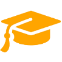 Academic 
Program
Teacher Recruitment
Teacher Retention
Teacher Training
Teacher Leadership
Teacher Mentoring
Teacher Recognition
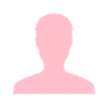 Accept student teachers from local colleges and universities
Create a teacher mentor program for teachers new to  Heritage
       Academy and/or new to teaching.
Implement district wide teacher career pathways/ leadership initiative
Implement PLC’s & offer school level professional learning
Talent 
Management
Create committee to arrange for businesses to visit Heritage 
       Academy for the purpose 
Utilize Data to allocate funds. Identify resources already available.
Identify & apply for grants that further the mission and vision
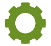 Systems &
Resources
Audit Resources
School Business Partner Recruitment
Title I & General Budget Allocations
Application for Grants
Implement SEL curriculum 30 min. daily
Implement Academic Parent Teacher Teams
Identify community members to mentor students
Establish STEM based extra-curricular activities
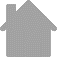 Culture
Social Emotional Learning
Parental Involvement
Student Enrichment
Community Outreach